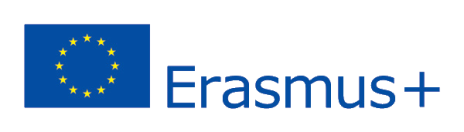 2018-3-HR01-KA205-060151
1. Poduzetništvo –Uvod i okvir tečaja
Poduzetništvo
poduzetništvo
Interdisciplinarni tečaj osmišljen da nauči studente kako razmišljati i djelovati poduzetnički.
Usredotočuje se na različite faze poduzetničkog procesa, uključujući inovacije poslovnog modela, unovčavanje, upravljanje malim poduzećima kao i strategije koje poboljšavaju uspješnost novih poslovnih poduhvata.
agroturizam
Po čemu je agroturizam sličan i različit od ostalih oblika turizma?
Definicije i tipovi agroturizma.
Opis tečaja
Usredotočeni na kombinaciju teorijskog istraživanja i studija slučaja iz primjera iz stvarnog svijeta, studenti će razviti osobnu kreativnost i poduzetničku inicijativu, usvojivši ključne korake u razradi poslovne ideje, razumijući faze poduzetničkog procesa i resursa potrebnih za uspješan razvoj poduzetničkih pothvata.
Koncepti i vještine pojačani su snažnim naglaskom na praktičnim iskustvima.
Uključene su prijave za društvo, pojedince i korištenje tehnologije.
Ishodi učenja
Definirati osnovne pojmove poduzetničkog i obiteljskog poslovanja i analizirati poslovno okruženje radi prepoznavanja poslovnih prilika.
Stvorite i iskoristite inovativne poslovne ideje i tržišne mogućnosti identificirajući elemente uspjeha poduzetničkih pothvata.
Primijenite načela održivosti poslovanja, nove poslovne prijedloge i mogućnosti unutar postojećih poduzeća.
Razmislite o pravnim i financijskim uvjetima za pokretanje poslovnog pothvata.
Pretvorite tržišne prilike u poslovni plan i izgradite način razmišljanja usredotočen na razvoj novih i jedinstvenih pristupa tržišnim mogućnostima.
Primijenite principe pripreme pokretanja poslovnog plana naglašavajući financiranje, marketing i organizaciju.
Tumačiti vlastiti poslovni plan.